Cursus injecterenIntramusculair injecteren van depotmedicatie
Afdeling Opleidingen
	W. Ottenhof
Opbouw en functie van de huid
Opbouw van de huid
Opperhuid
Lederhuid
Onderhuids bindweefsel

Functie van de huid
Bescherming
Temperatuurregeling
Zintuigfunctie
Vorming van vitamine D
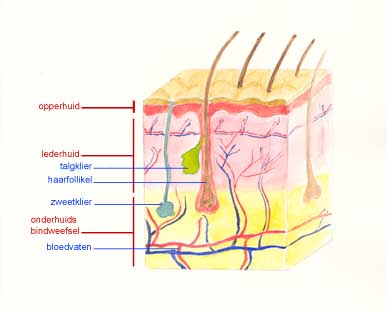 Typen en functie van spieren
Type spieren
Dwarsgestreept spierweefsel (willekeurig, vermoeibaar)
Glad spierweefsel (onwillekeurig, onvermoeibaar)
Hartspierweefsel 

Functie van spieren
Gestalte geven aan het lichaam
Aannemen van lichaamshouding
Bescherming  van organen
Temperatuurregeling van het lichaam
Diabetes
Type I, insuline afhankelijk
Type II, niet insuline afhankelijk
Waarden tussen de 3 en 10
bloedsuikermeten
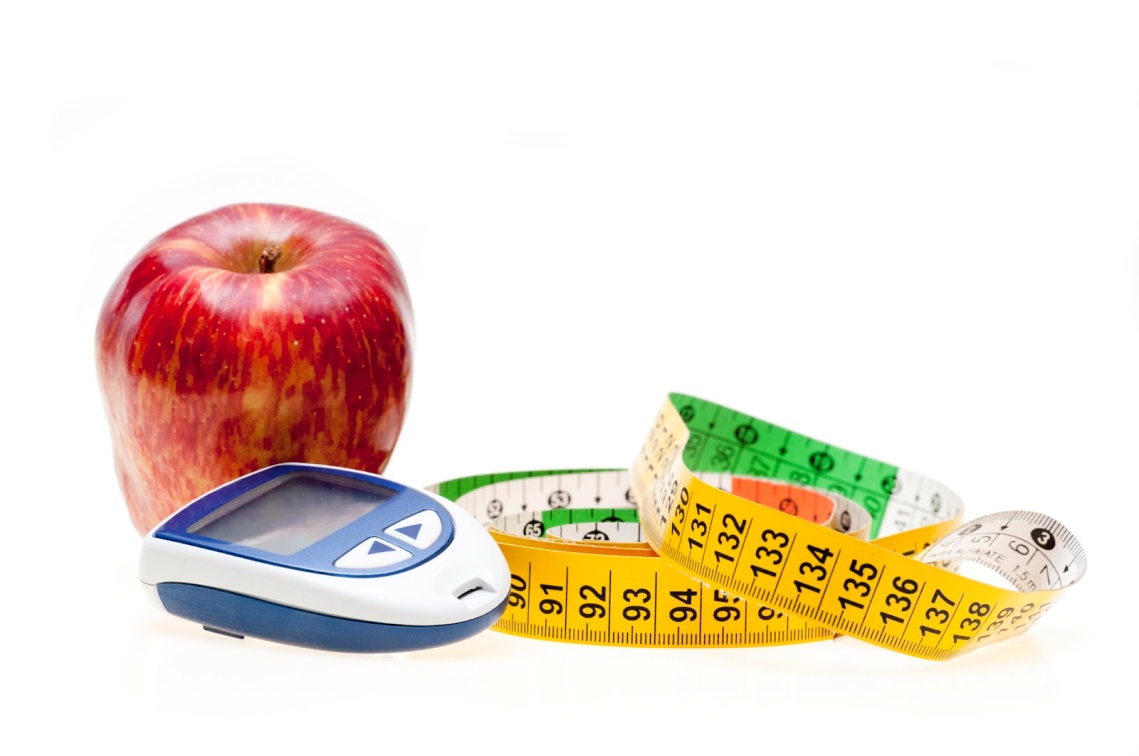 Injectieplaatsen
Subcutaan (onder de huidlaag) bv. insuline
Intracutaan (in de huid) bv. TBC-prik
Intramusculair (in de spier) bv. depot
Intraveneus (in de bloedbaan) bv. antibiotica
Vingerprik
Handen laten wassen
Niet in duim of pink
Aan zijkant vinger
Eerste druppel niet gebruiken (wegvegen)
Druppel aanbrengen op teststrook
Wachten op uitslag
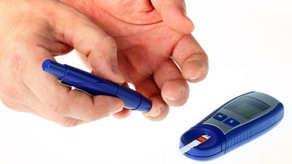 Subcutaan
Het bovenbeen
De bovenarm
De buik rond de navel
De bil

Afwisselen
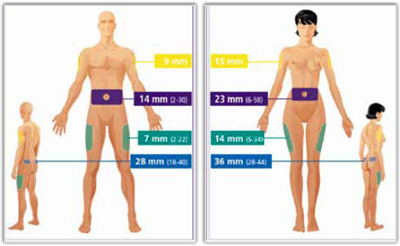 Intramusculair
In de bil (bovenste buitenste kwadrant)
In het been (bovenste buitenste van het been)
In de arm (in de bovenarm)
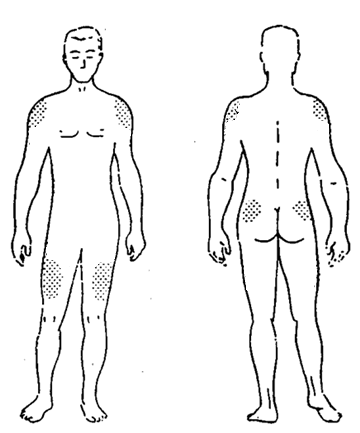 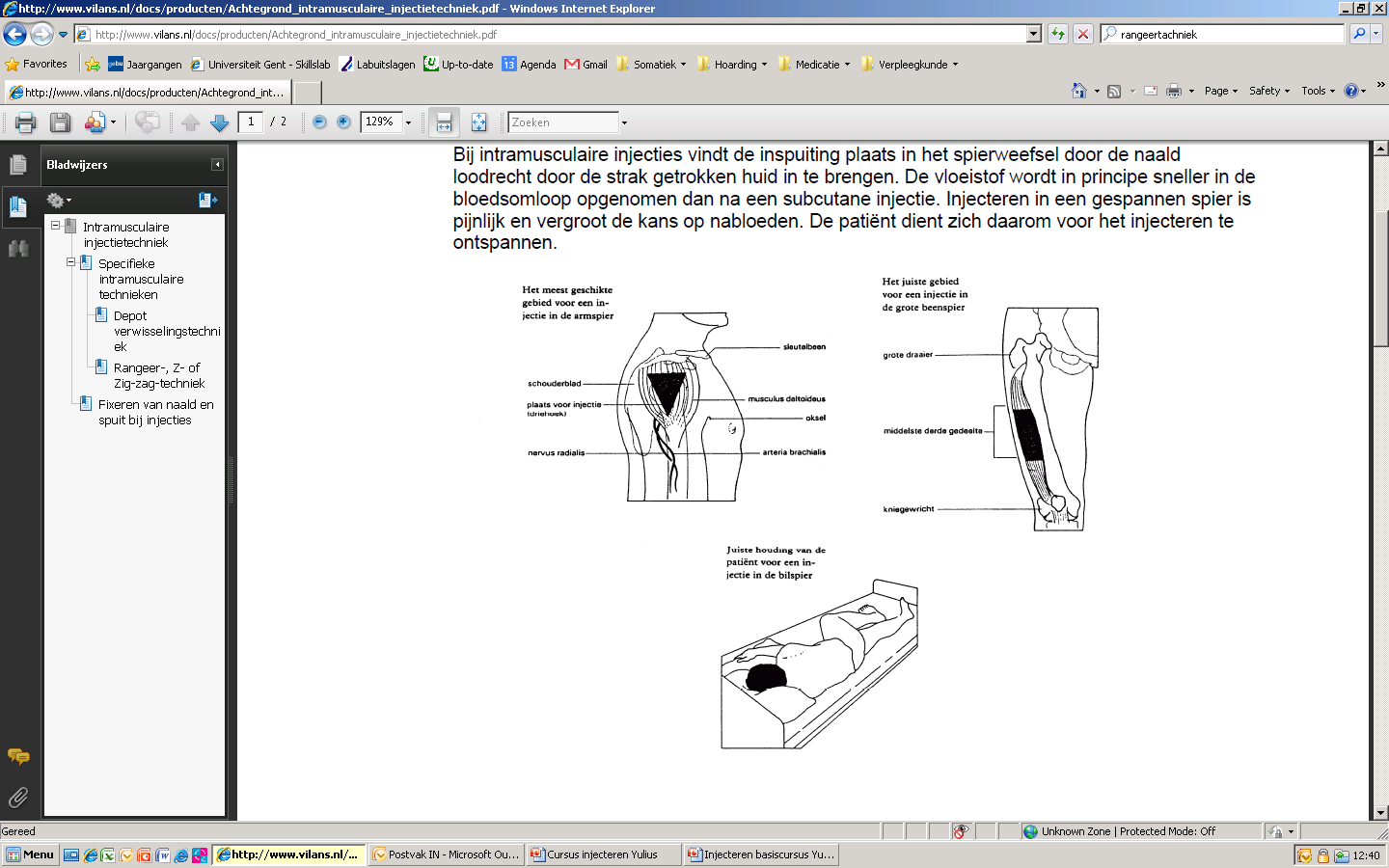 Complicaties
Allergische reactie
Weefselnecrose
Er kan een zenuw aangeprikt worden
Er kan abcesvorming plaatsvinden door een slechte opname van de vloeistof of door een verkeerde toedieningswijze
Beschadiging aan het botweefsel
Misselijkheid
Bloedingen


Irritatie kan ook ontstaan doordat er vloeistof aan de buitenkant van de naald zit
9
Manieren van prikken
Rangeertechniek
Depot-verwisselingstechniek
Rechtstandig
Materiaal
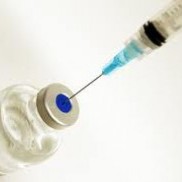 Spuiten
Naalden (opzuig- en injectienaald)
Handschoenen
Nierbekkentje
Gaasjes
Pleister
Alcohol
Naaldencontainer 
Ampulzaagje
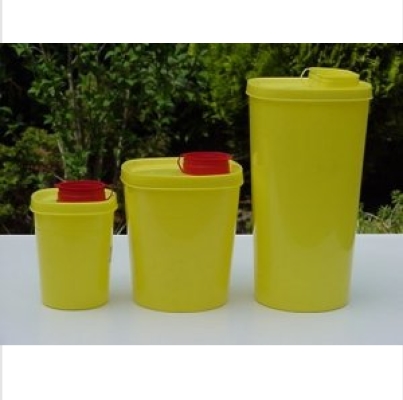 Prikaccident
Yulia  hoe handelen bloedcontact
http://yulia/index.php?p=528923
12
Toetsopdracht
Client Boer
Geb.datum: -04-06-1987
Medicatie: Depot Zuclopenthixol 200mg/ml
1 maal per 4 weken 100 mg
13